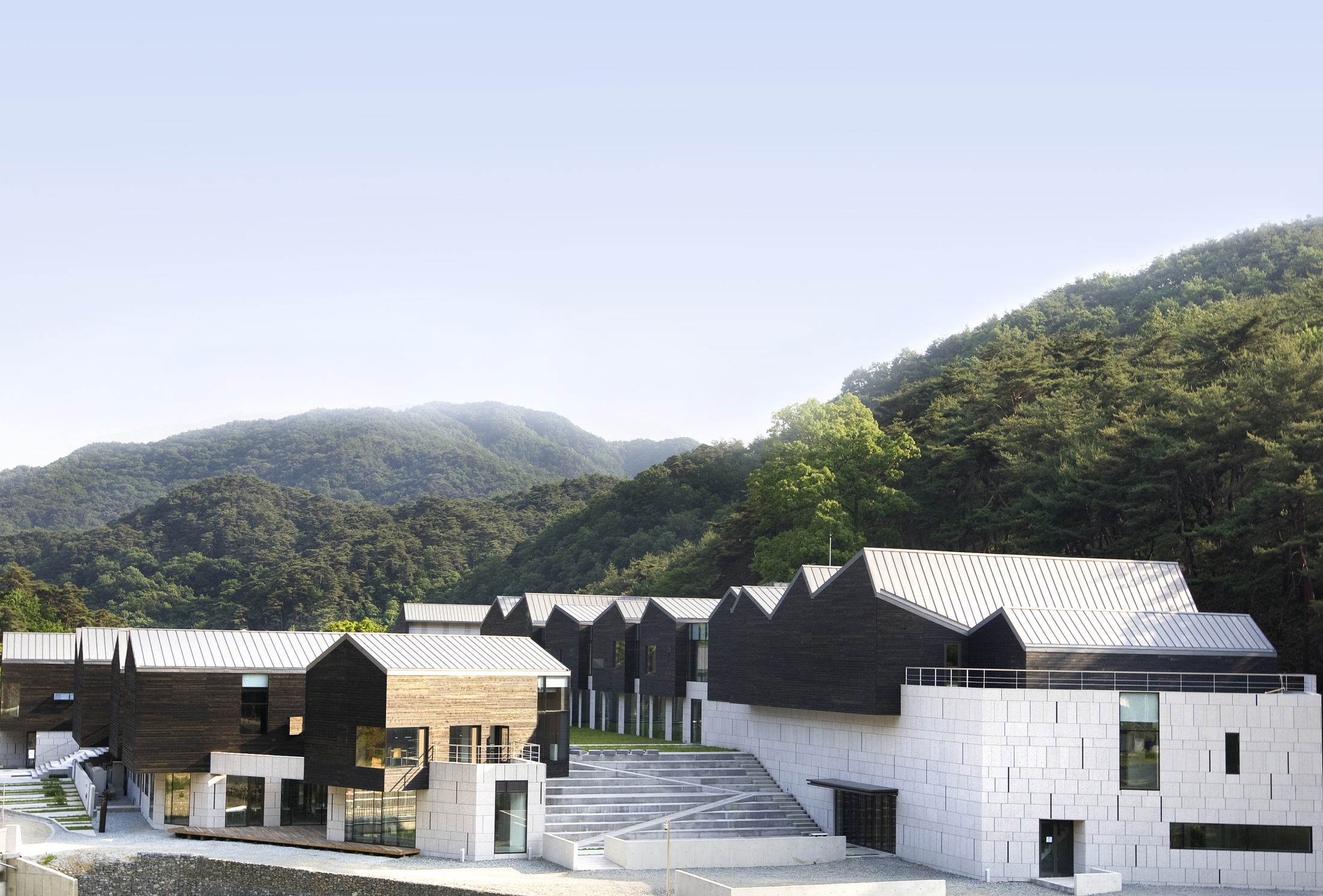 대전복지효재단 
“잠시 쉬어가도 괜찮아”
힐링프로그램 오신것을 
환영합니다.
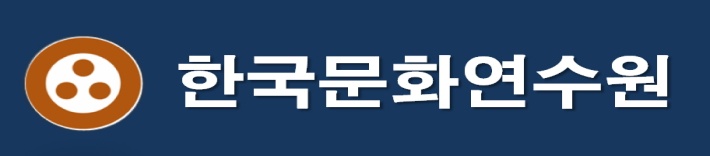 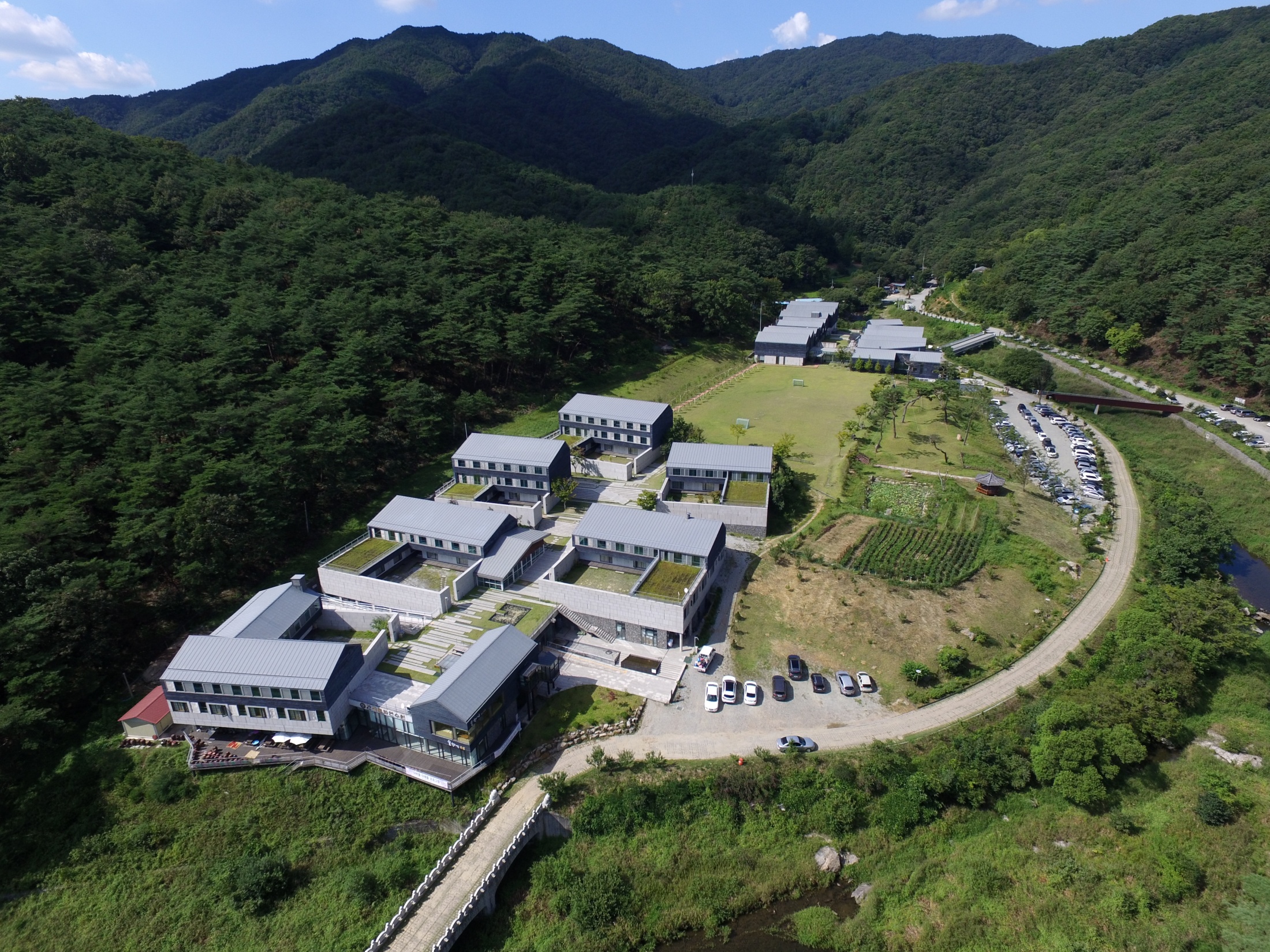 함께하는 좋은 인연
1.  프로그램의 특징
일상을 벗어난 심리 치유 여행
천혜의 자연 생태환경을 통한 숲속 힐링
태화산과 마곡천이 감싸는 10승지
무공해자연건강 식사를 통한 푸드 힐링
직접 체험하는 참여 프로그램
나를 위한 행복여행
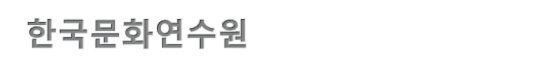 시설 배치도
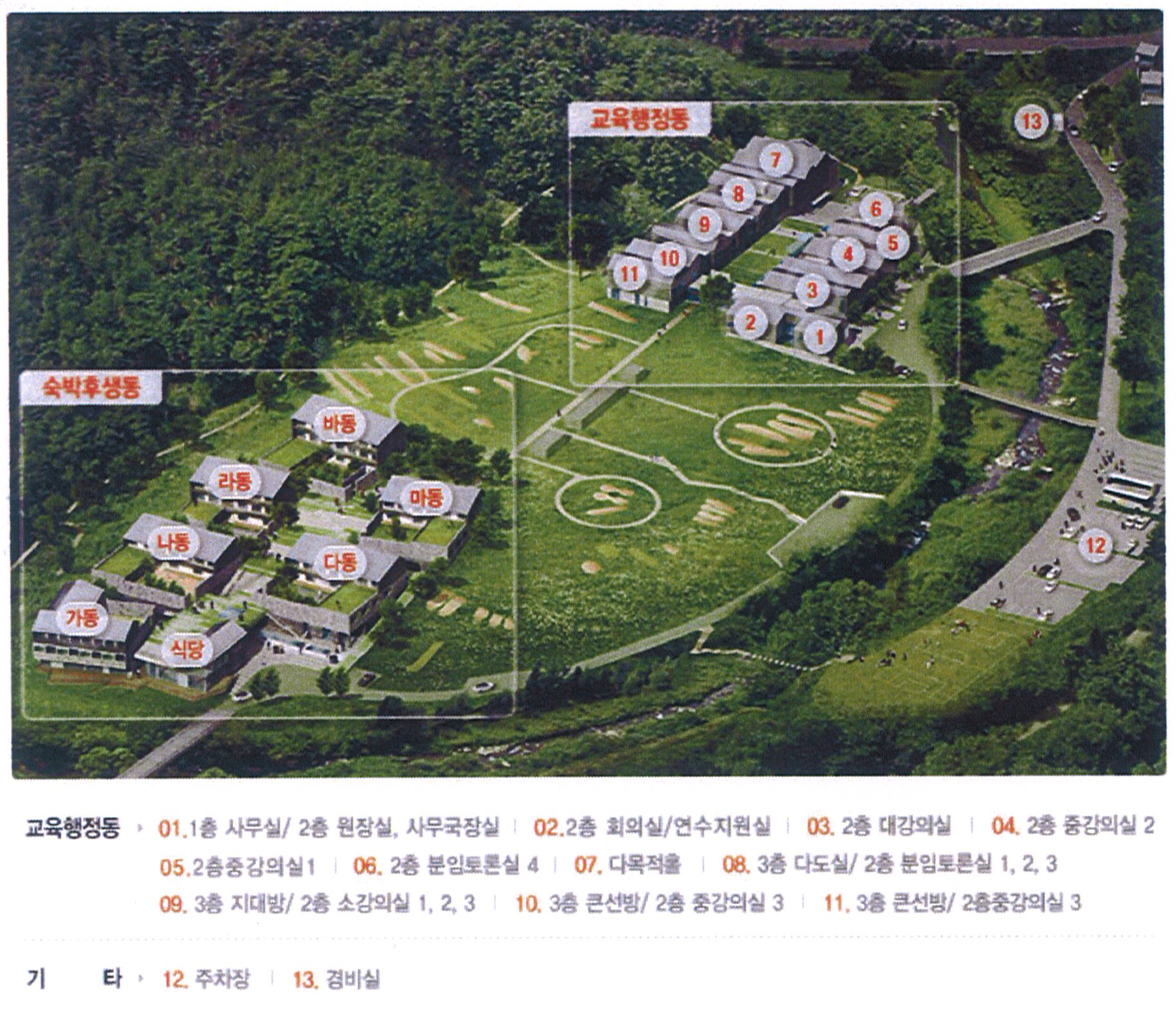 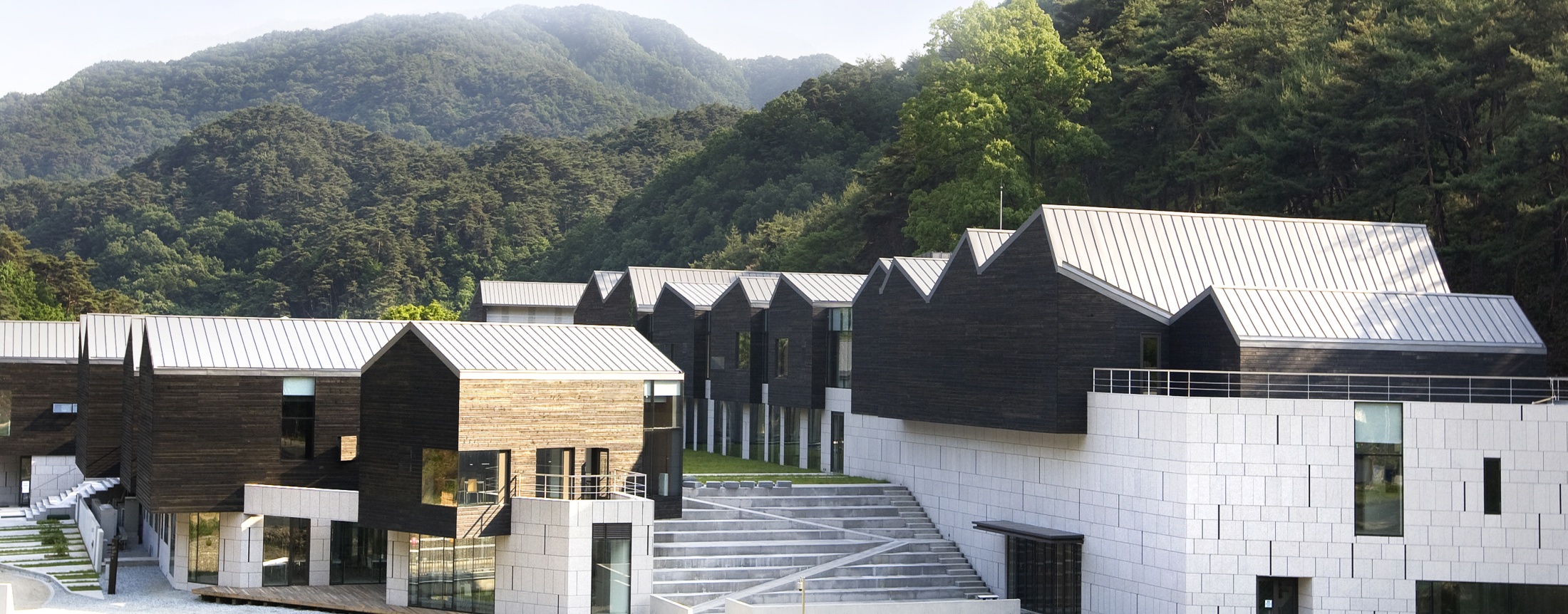 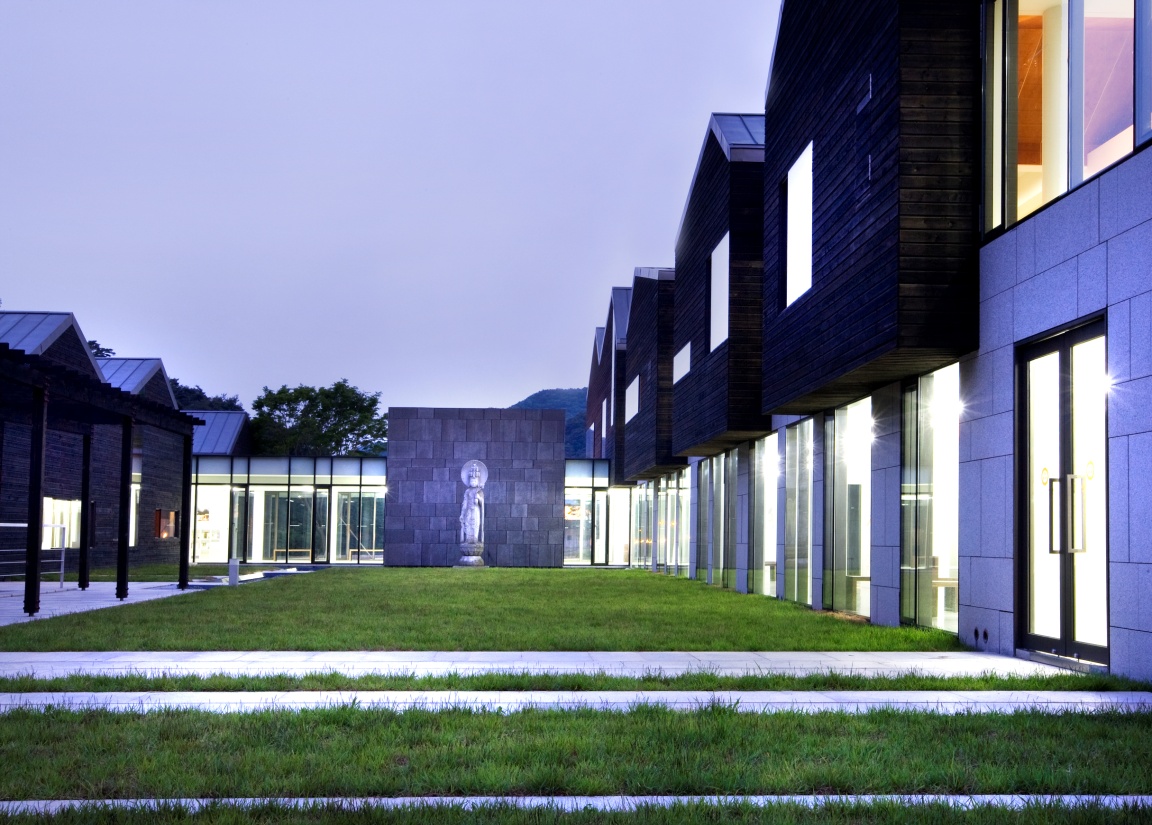 교육행정동
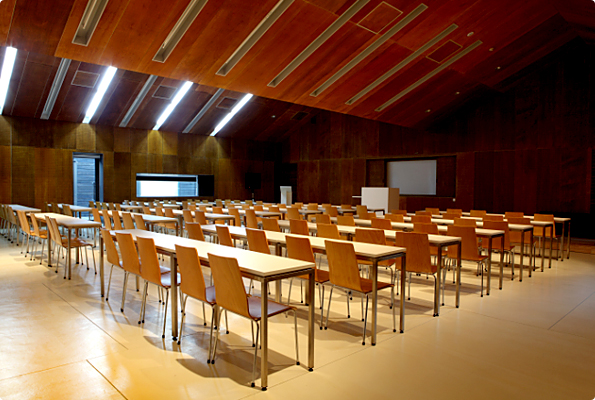 교육행정동(내부)
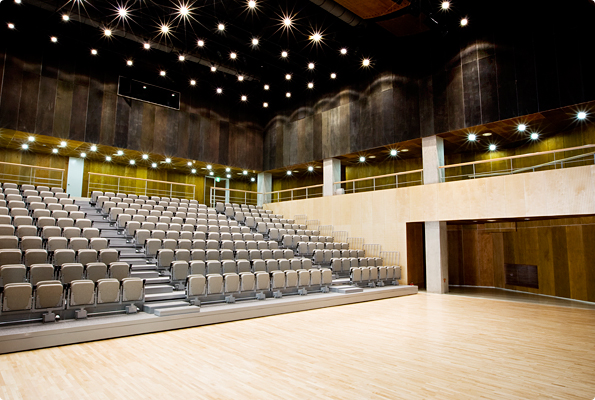 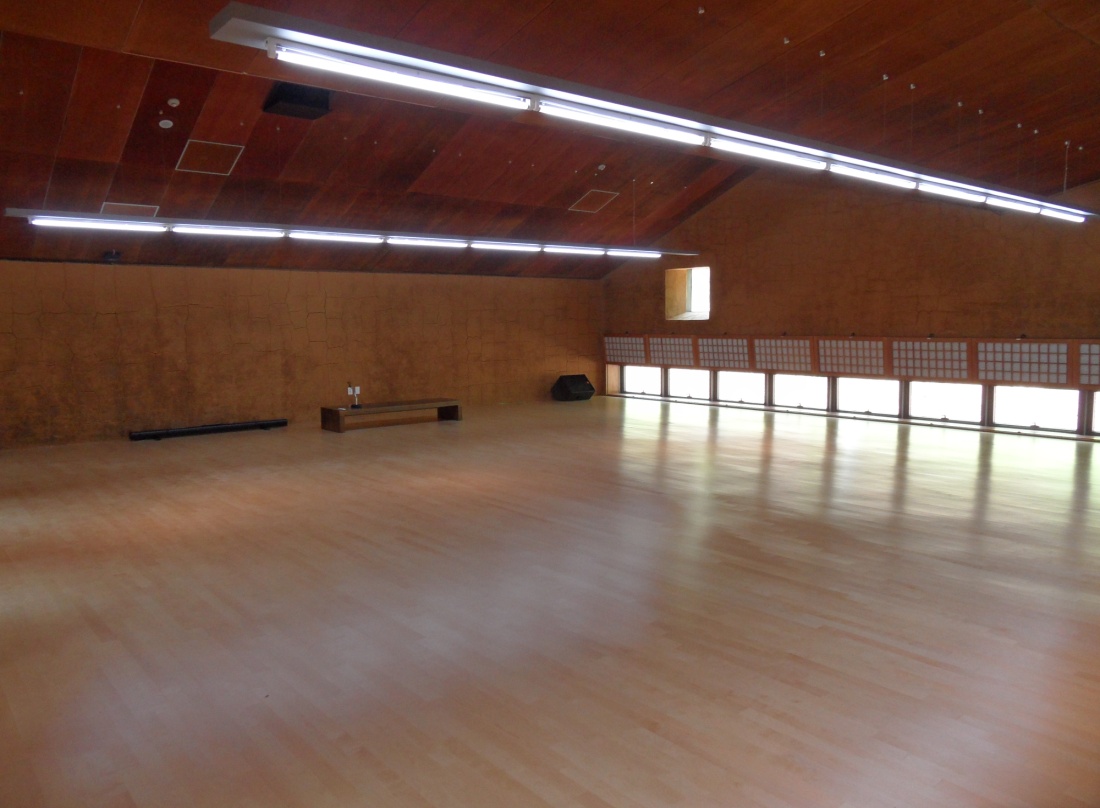 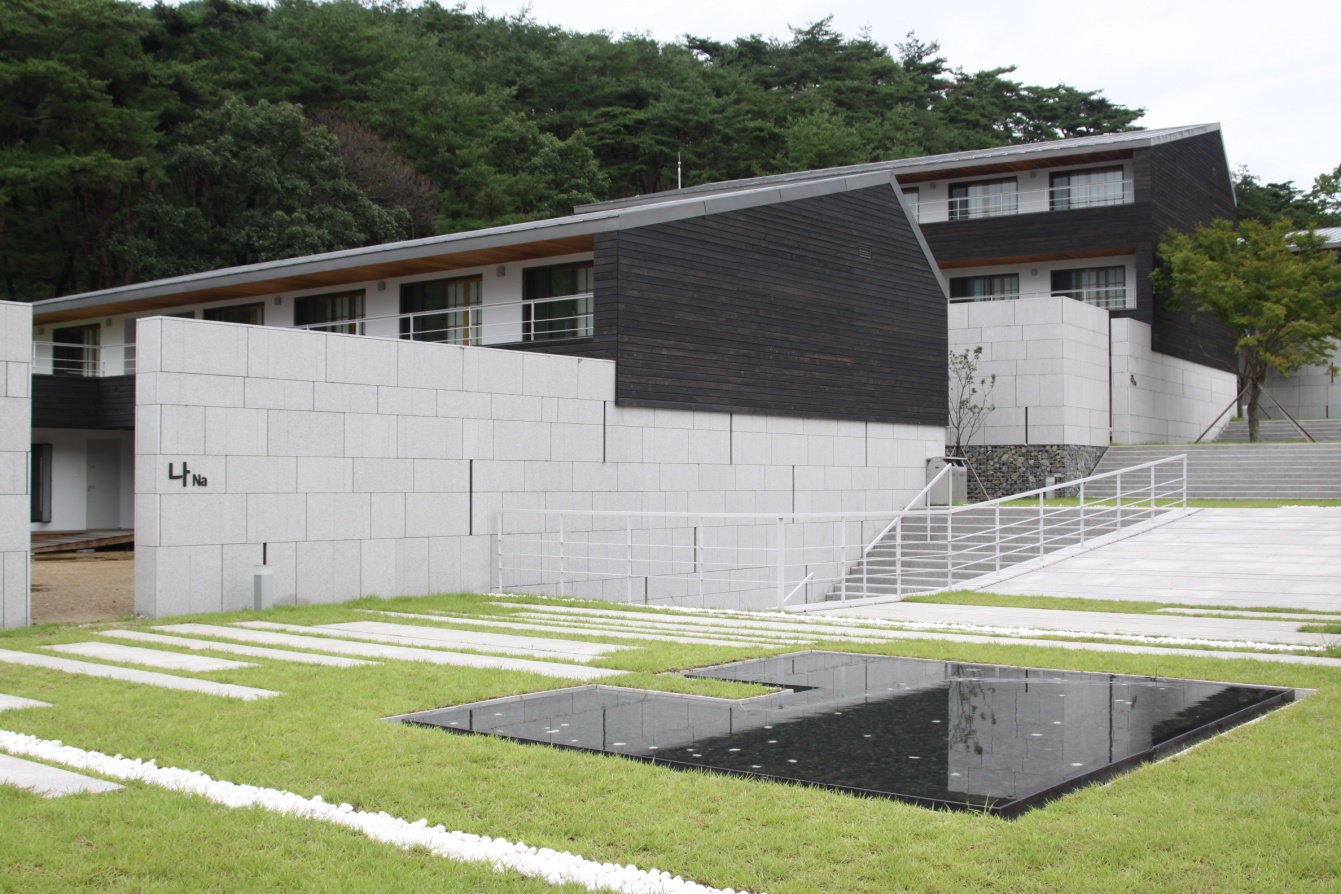 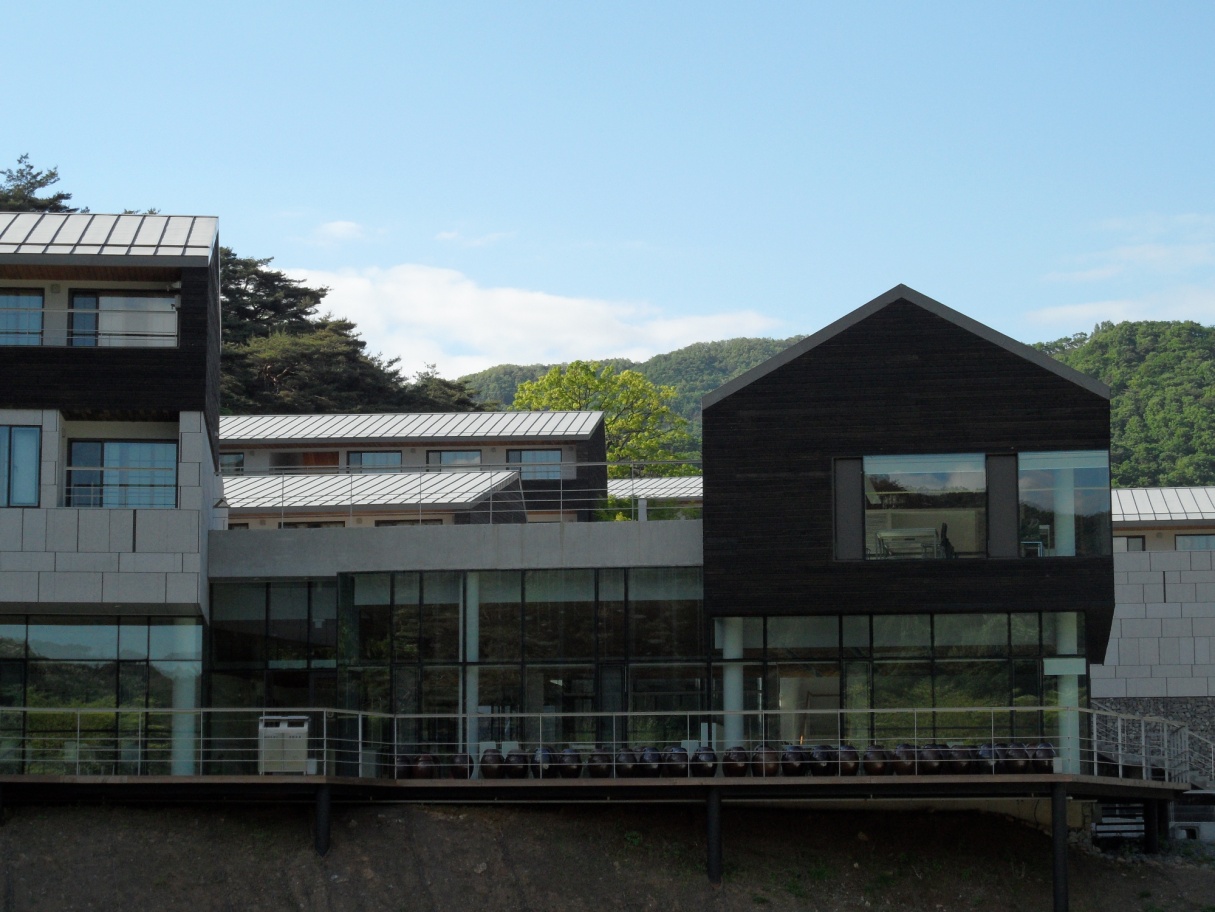 숙박후생동
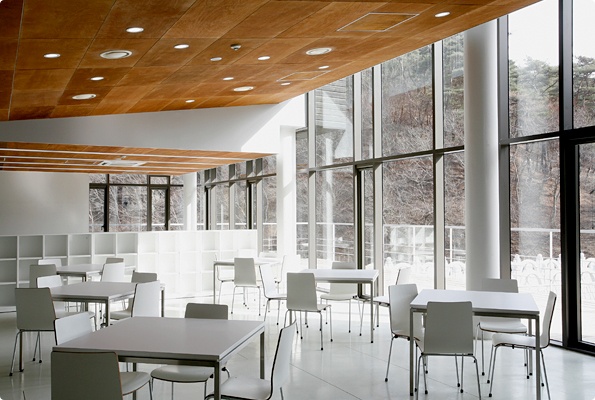 숙박후생동(내부)
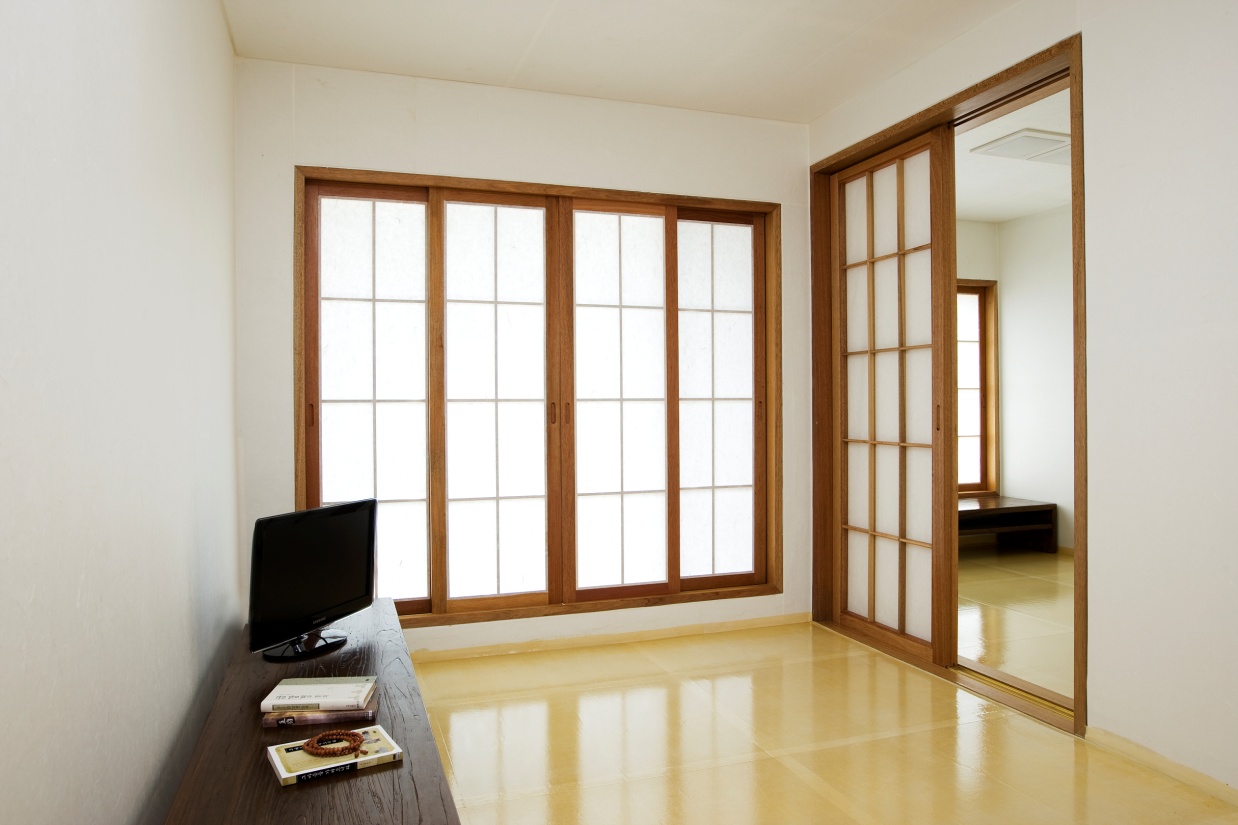 숙소난방 요령 : _+.-로 온도조절
1. 프로그램 “ 아!! 시원하다 “
   호흡명상, 즐거운 기(氣)체조
   정면상 강사 (큰선방, 미소방)
   (A반10:20~11:40)(B반15:10~16:30)
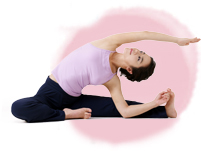 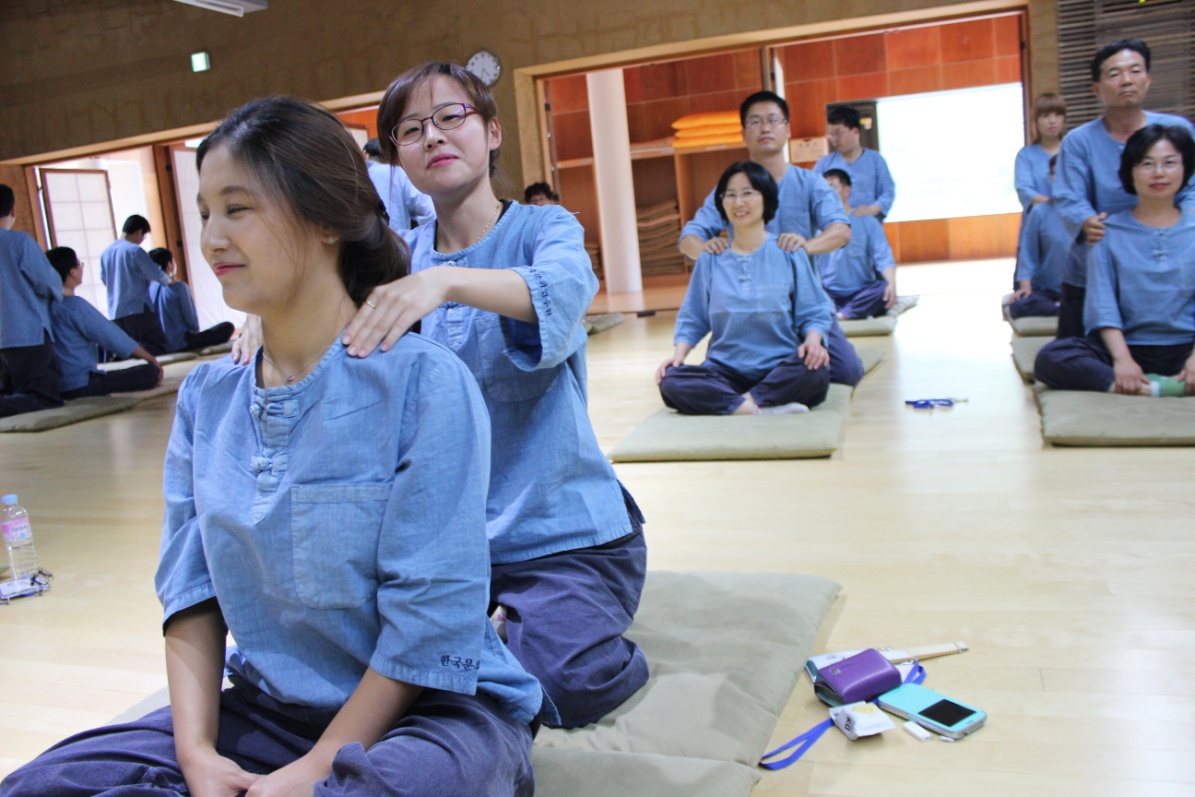 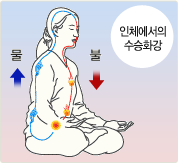 프로그램 – 
: 숲치유명상(걷기명상)
  군왕대,마곡사  
    11:40 ~ 12:20(잔디운동장집결)
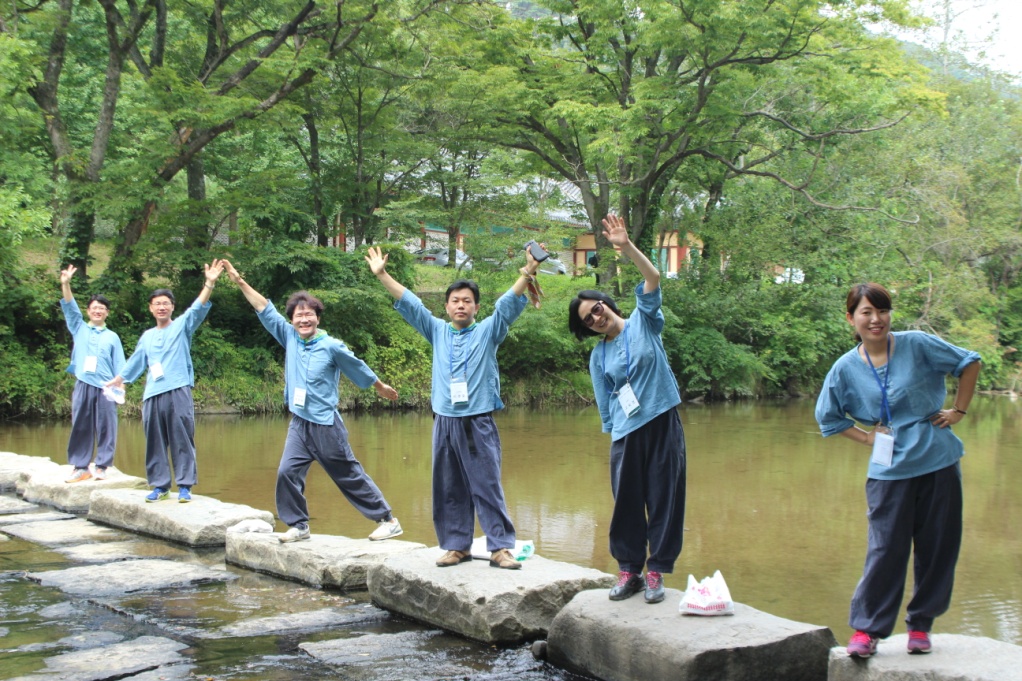 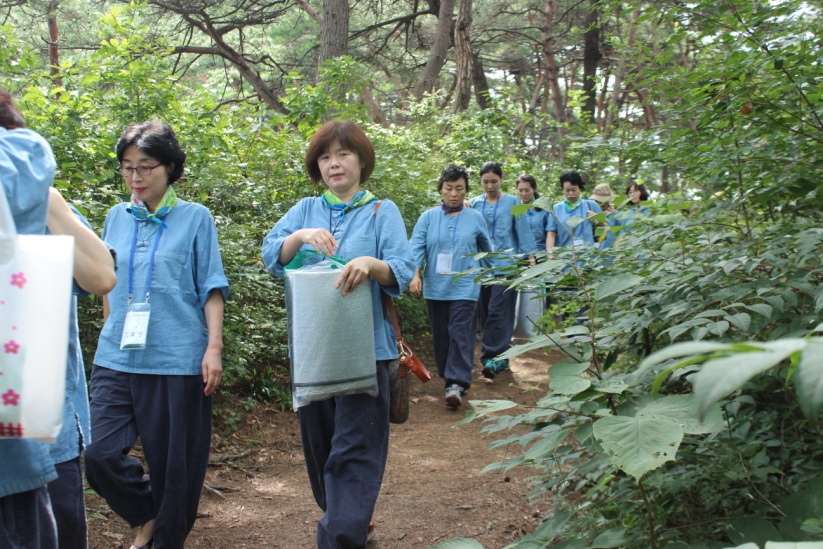 [Speaker Notes: 명상의 필요성, 마음을 즐겁게 정서 바디스캔(부정적 정서 빼내기)  감사의 마음 먹기명상 자비명상.(마무리) – 정좌명상(호흡명상)/ 숨쉬기/]
2.  차한잔의 명상(다도) (큰선방)
    이경자 강사
    B반 분홍색 13:30~14:50,
    A반 주황색 15:10~16:30
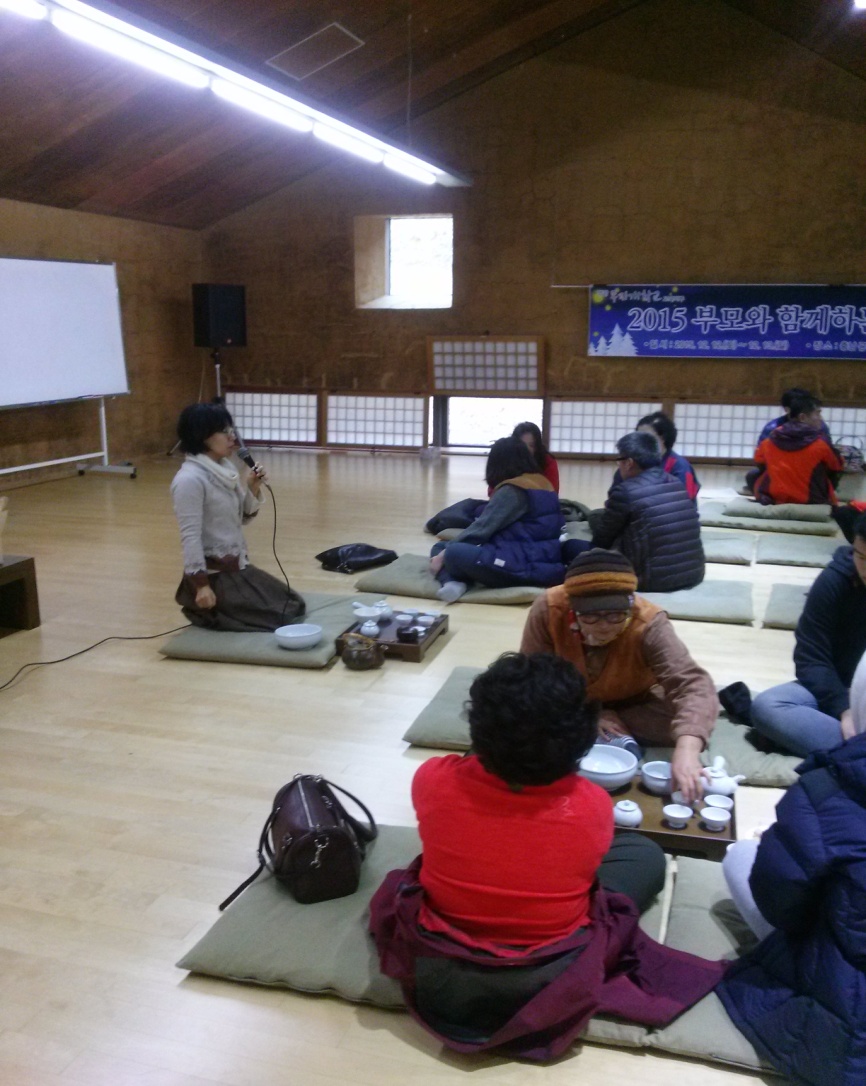 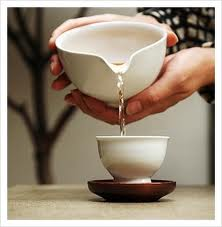 3. 도자기페인팅-흙그림명상  
 : 동심의 세계로의 여행 ( 중강의실3 )
  (B반10:20~11:40)(A반13:30~14:50)   
   손형준, 이가람.. 강사
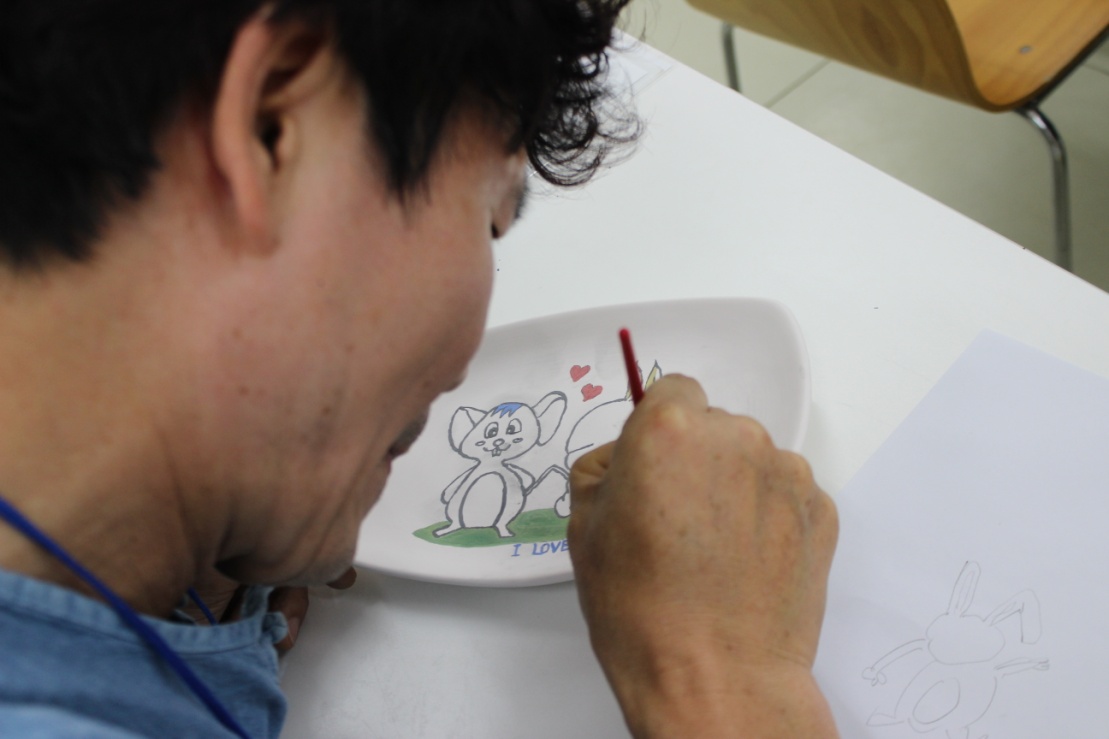 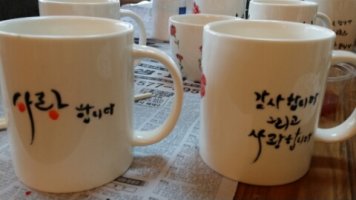 한국문화연수원에서 해야할 7가지

오로지 나만 생각하며 걸어보기
밤하늘에 별 바라보기
방바닥에 대(大)자로 누워보기
백범명상길 숲길 걸어보기
군왕대 올라가보기
백범일지의 삭발터 가보기
마곡천 냇물 소리 들어보기
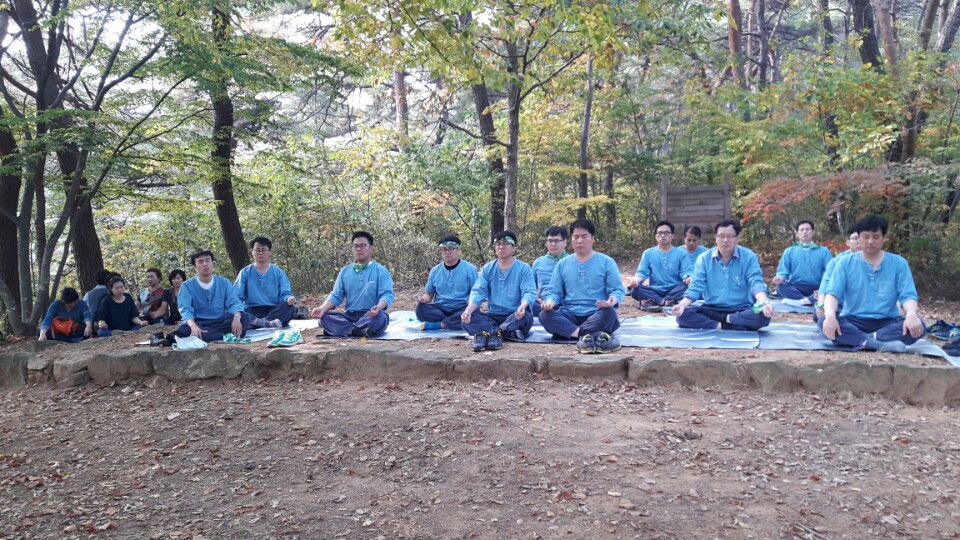 함께하는 좋은 인연.